Newham Context prior to COVID
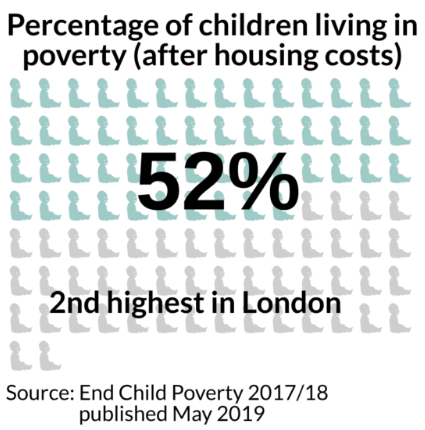 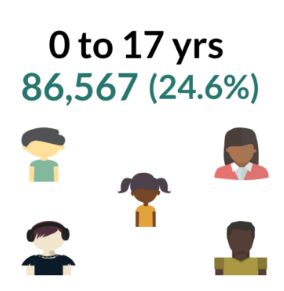 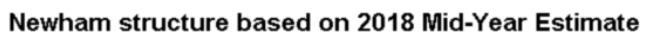 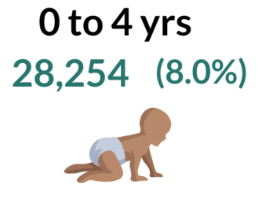 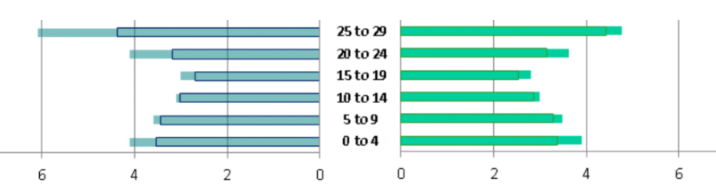 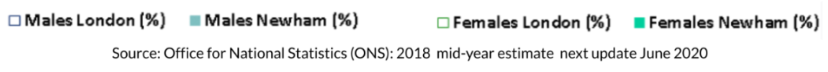 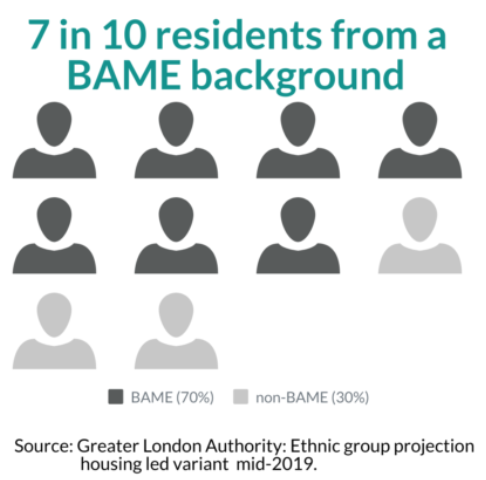 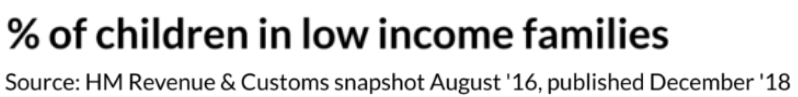 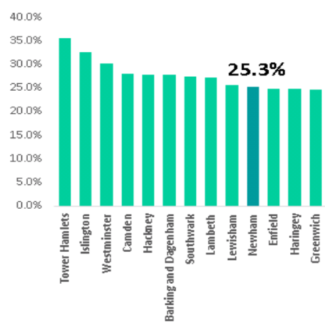 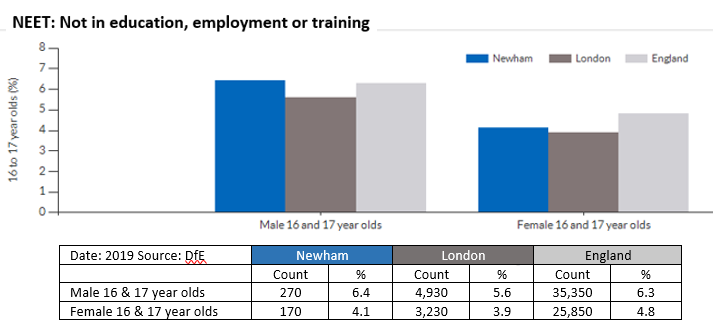 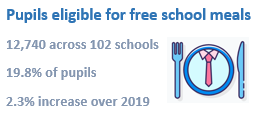 Newham Attainment Data
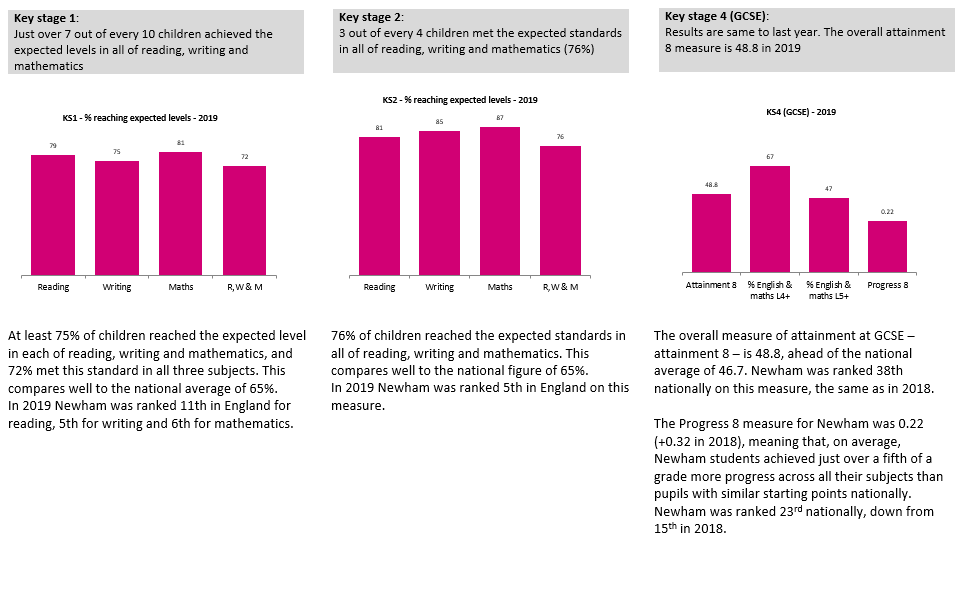